TUNL Contributions in the US Nuclear Data Program
Nuclear Structure Data Evaluation Program 
J.H. Kelley - USNDP Structure Group Leader: (6 months FTE), 
J. Purcell (emeritus 0.1 FTE), and G. Sheu (Adm. Assist. 0.75 FTE)
Kent Leung (post doc 0.5 FTE)
We are responsible for nuclear structure evaluation in the A=2-20 mass region
Energy Levels of Light Nuclei reviews published in Nuclear Physics A
ENSDF files for A=2-20
XUNDL from A=2-20
Web interface for A=3-20 Information
This material is based upon work supported by the U.S. Department of Energy, Office of Science, Office of Nuclear Physics.
Recent Evaluation Activities
ENSDF datasets for 6n, 7H, 11O, 15F, 16,18B, 19C
Work in progress:
A=12 Evaluation for “Energy Levels” is essentially complete. To be published in Nuclear Physics A.
Preparing A=12 ENSDF file
Preparing NDS article on A=2 
Moving away from NPA articles to ENSDF/NDS
Focusing on ENSDF evaluations of A=13 (&14)
As in past years, we will update a handful of dripline nuclides, including 4n, 18C, 20C. Recent publications increase priority.
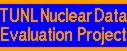 Compilation Activities
Committed to XUNDL (A=2-20) since 2009
5-6/month
Compilation of ground state decay & b-decay references and data
Compilation of (p,X) and (a,X) excitation functions
Compilation of thermal neutron capture references and data
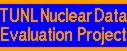 Decay Lifetimes
2015 REU student compiled and evaluated all lifetimes in this nuclear region. This is complete and up-to-date on our page
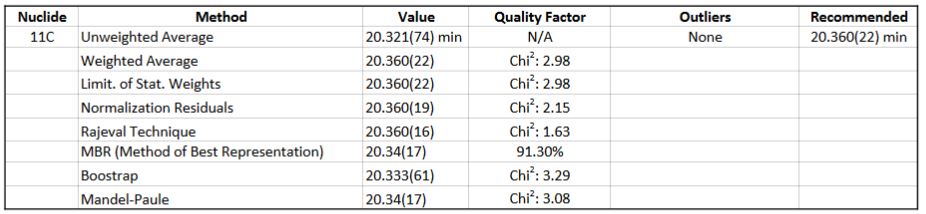 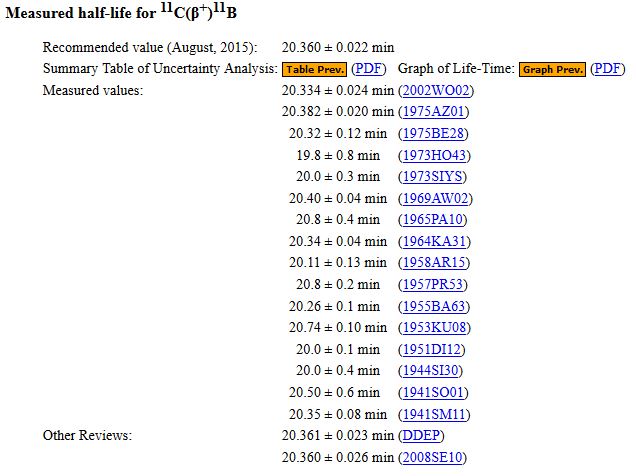 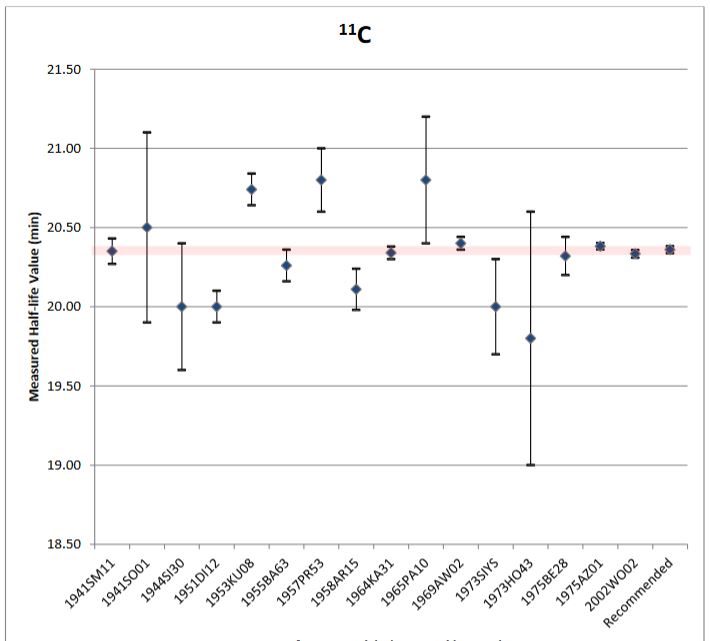 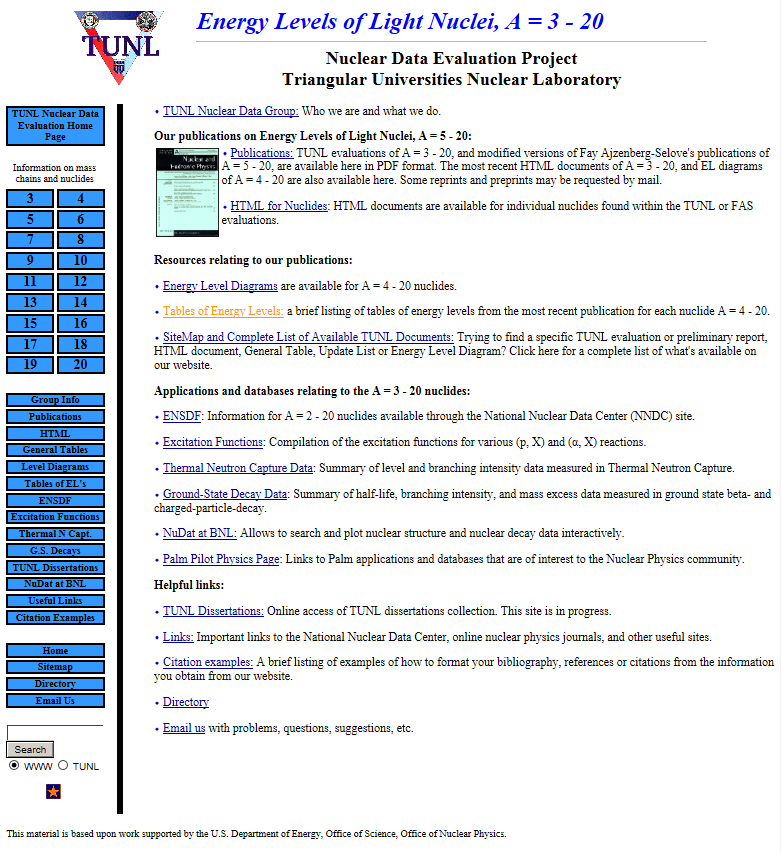 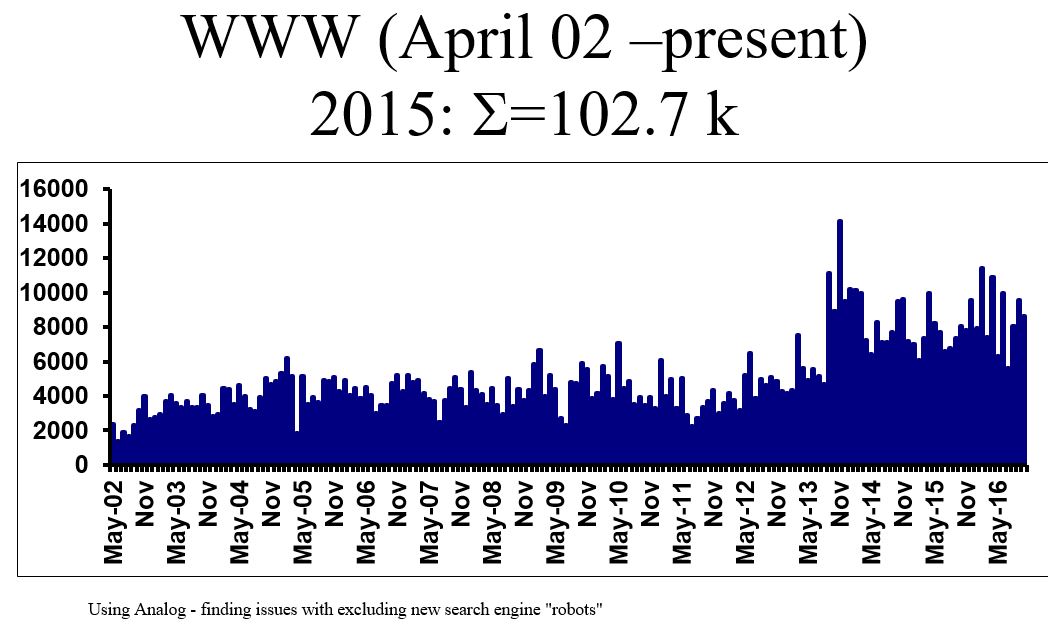 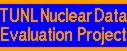 Hosted NDS-Java Workshop
Over the past several years TUNL has become the USNDP “Camp David”, offering a pleasant location for working meetings on:

XUNDL organization
Implementation of NDS-Java
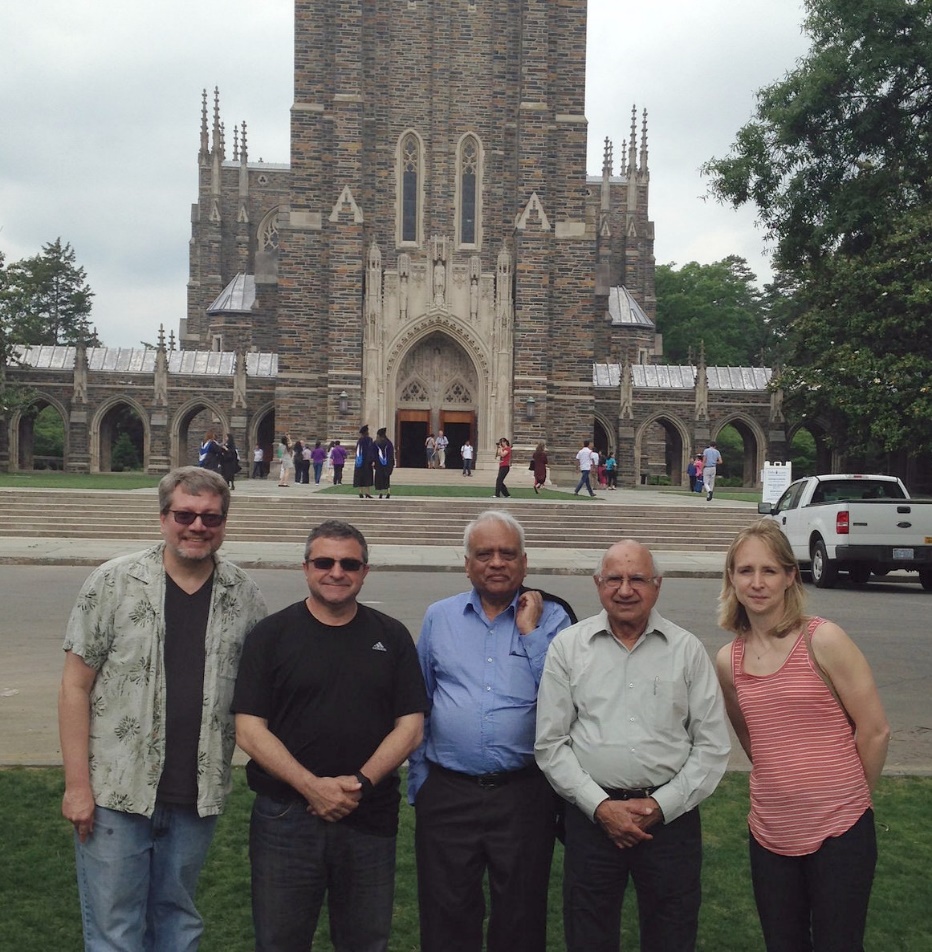 Intensely focused 1-2 day meetings
Problem Solving
Also: Jun Chen and Shamsu Basunia